התמחות וכניסה להוראה
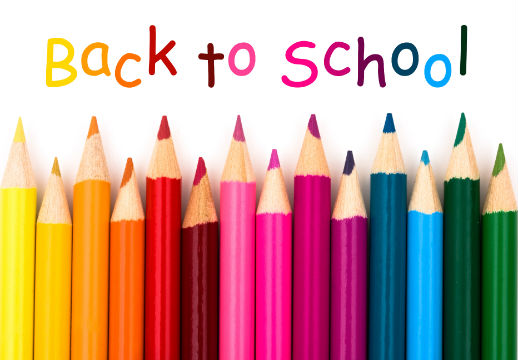 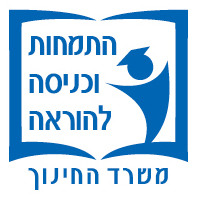 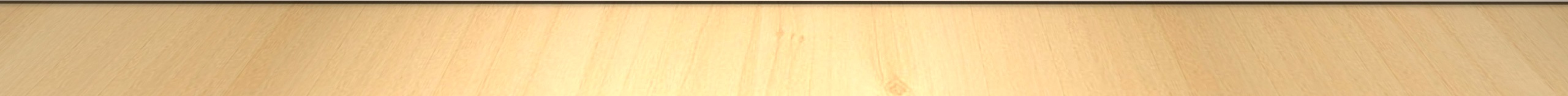 שנת ההתמחות היא השנה הראשונה של עו"ה לקראת רישיון לעיסוק בהוראה
חונכות אישית
תהליך הערכה
סדנת התמחות
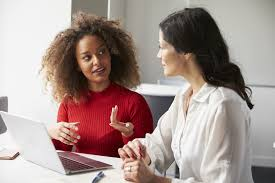 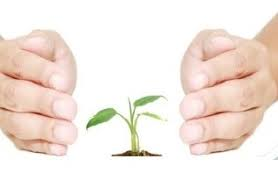 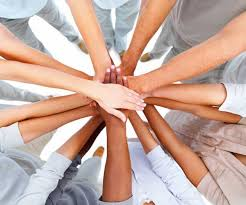 תנאים להתמחות בהוראה
עבודה כמורה לפחות בשליש משרה במשך חצי שנה לפחות [ 2 תקופות של שלושה חודשים כל אחת לפחות]
במסגרת תוספתית מאושרת בלבד
הוראה בתחום הדעת ובשכבת הגיל אליה הוכשר המורה
עבודה עם מורה חונך מבית הספר / מבית ספר אחר -  שעה שבועית
השתתפות בסדנת סטאז' באוניברסיטאות/מכללות להכשרת מורים –  2 ש"ש
עמידה בהצלחה בשתי הערכות במהלך השנה – הערכה מעצבת והערכה  מסכמת
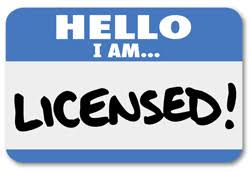 תפקידו של המורה החונך
קיום מפגש שבועי קבוע ורציף של שעה עם המתמחה
 צפייה בשיעורי המתמחה וקיום שיחות משוב
הזמנת המתמחה לצפייה בשיעורי החונך
קידום תרבות קליטה מיטבית בבית הספר
שותפות בתהליכי הערכה מעצבת ומסכמת לקראת קבלת רשיון לעיסוק בהוראה
מתן מענה שוטף לבעיות וקשיים של המתמחה
החונך זכאי לגמול תפקיד בגובה של 2.4% גמול בתלוש השכר עבור כל מתמחה. 
חונך יכול לחנוך עד 3 מתמחים.
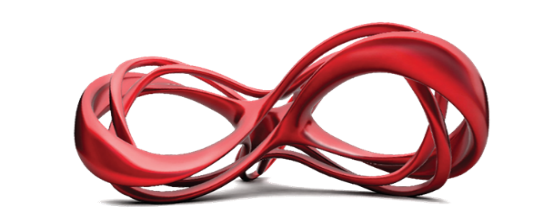 תהליכי משוב והערכה במהלך שנת ההתמחות
התמחות אינסופית
למידה. השפעה. חשיבה.
ארבע צפיות (לפחות) בשיעורי המתמחה ע"י המורה/ הגננת החונכת
שתי צפיות (לפחות) בשיעורי המתמחה על ידי מנהל בית הספר/ מפקחת על גני ילדים
הערכת אמצע שנה – ינואר 2023
הערכה מסכמת והמלצה לרשיון הוראה – יוני 2023
אודליה שניאור, 2017
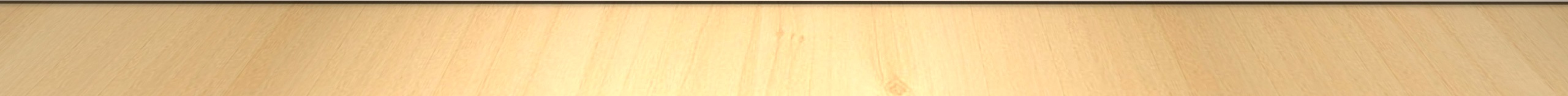 לשם התמחות בהוראה יש לוודא עם המנהל/ת כי :
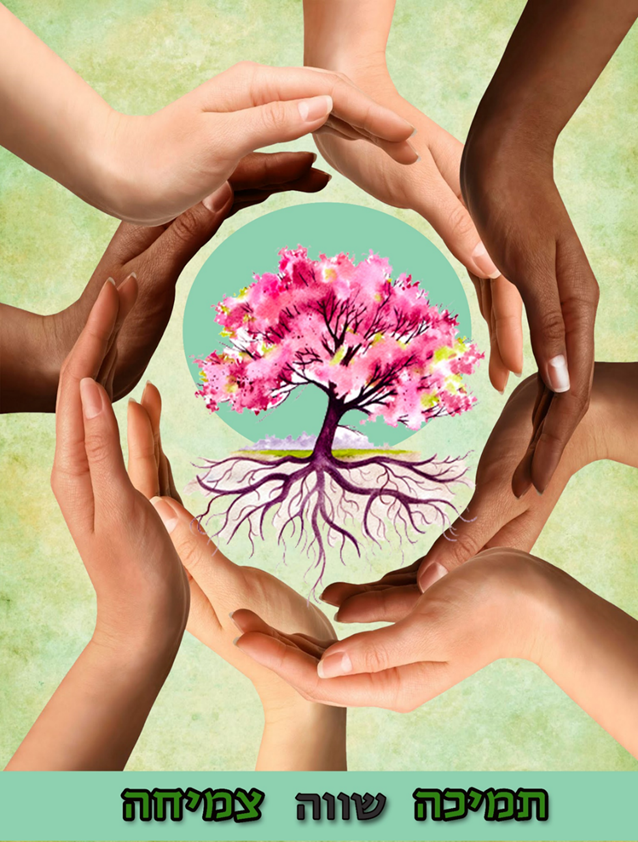 מוסדות חינוך רשמי / מוכר שאינו רשמי 
עבודה בשעת תקן [תוספתי שאושר בלבד]
במשך חצי שנה לפחות
עבודה בשליש משרה לפחות במקצוע ההוראה אליו הוכשרת ובשכבת הגיל
עבודה בשכר מלא (אין התנדבות בהתמחות)
מינוי מורה/ גננת חונך/ת
תומר טוסון, 2017
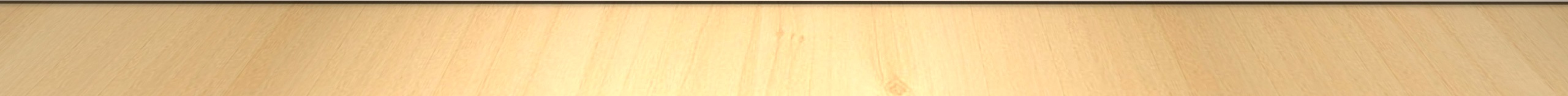 המלצות לאופי העבודה בשנת ההתמחות
הכנסו בהדרגתיות למקצוע ההוראה, בהתאם למה שנכון לכל אחד ואחת מכם:
 השתדלו לעבוד כמחצית משרה 
השתדלו ללמד מספר מצומצם של כיתות
השתדלו ללמד רק את מקצוע ההוראה אליו הוכשרתם
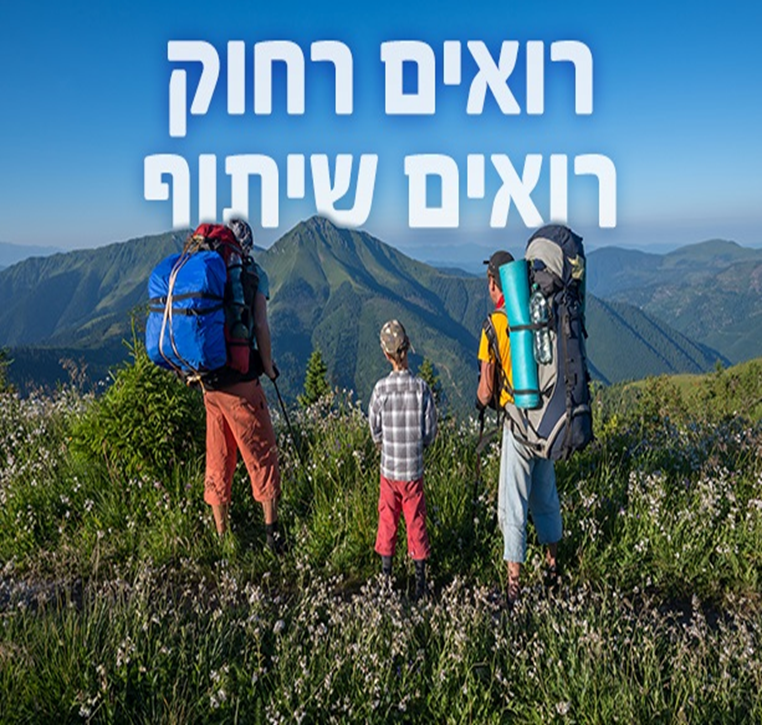 עומר הורוביץ, 2017
וועדות שיבוץ-
חברה הבדואית
באתר מחוז דרום יתפרסם לקראת סוף יוני קישור למאגר, כל עו"ה המעוניין להתחיל לעבוד עליו למלא את פרטיו בקישור.

מחוז דרום אוסף מהמסגרות השונות את הצרכים שלהם בעובדי הוראה, והיקף המשרה הנדרש לכל מקצוע

מתכנסת ועדת שיבוצים במחוז המורכבת מנציגי הנהלת המחוז, כ"א ופיקוח ומשבצת את עו"ה בהתאם למאגר ולצרכי המוסדות.

באחריות עו"ה לפתוח תיק מקוון בו הוא מעלה את התעודות המעידות על השכלתו לאתר המשרד- פירוט בהמשך
סרטון אגף התמחות וכניסה להוראה – משרד החינוך
שנת ההתמחות על כל שאלה תשובה ברשת...
פורטל עובדי הוראה משרד החינוך:
https://edu.gov.il/horaa/MinhalOvdeyHoraa/staj/Pages/about.aspx

אתר הסטאז'קל - האתר שילווה אותך בשנת ההתמחות https://stagkal.co.il/

קיט למתמחה- תחנות חשובות בשנת הסטאז', מידע בנושא כ"א וגזברות
https://view.genial.ly/6087b267b460ef1010f45d57/presentation--
הכתובת לכל שאלה:

מנחת סדנת ההתמחות

ראש היחידה לכניסה להוראה 
     במוסד האקדמי

מדריכה האחראית על 	ההתמחות במחוז

מוקד פורטל עו"ה
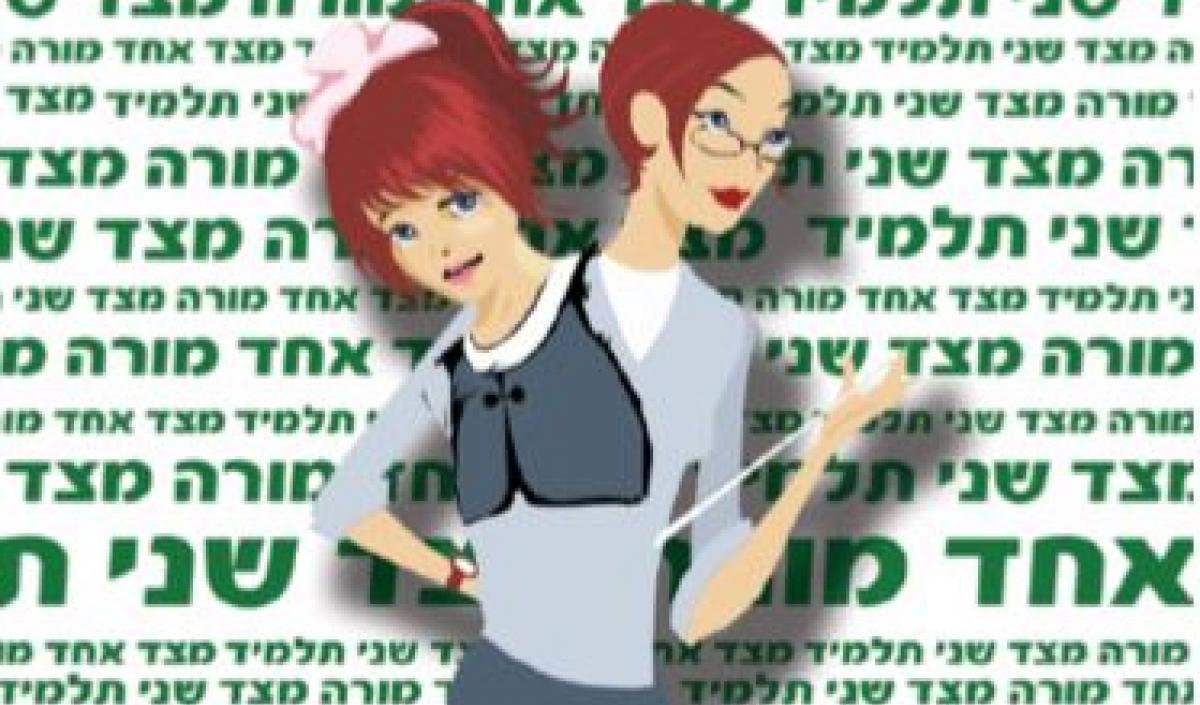 רינת מזוז
מכללה ירושלים
מחכים לכם.ן
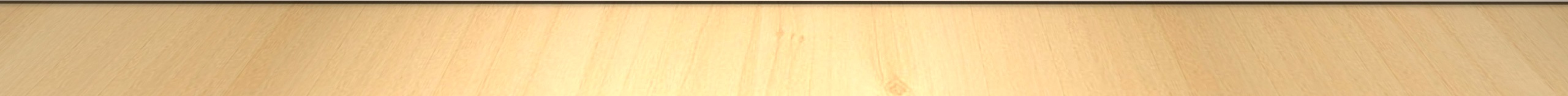 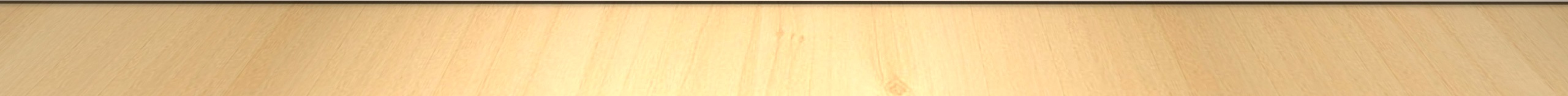